高级职业技术经理人评定答辩
汇报人：
一、业务基础展示
目录
二、领域经验与工作业绩
三、资源维护与可持续性
四、联盟赋能思路
一、业务基础展示
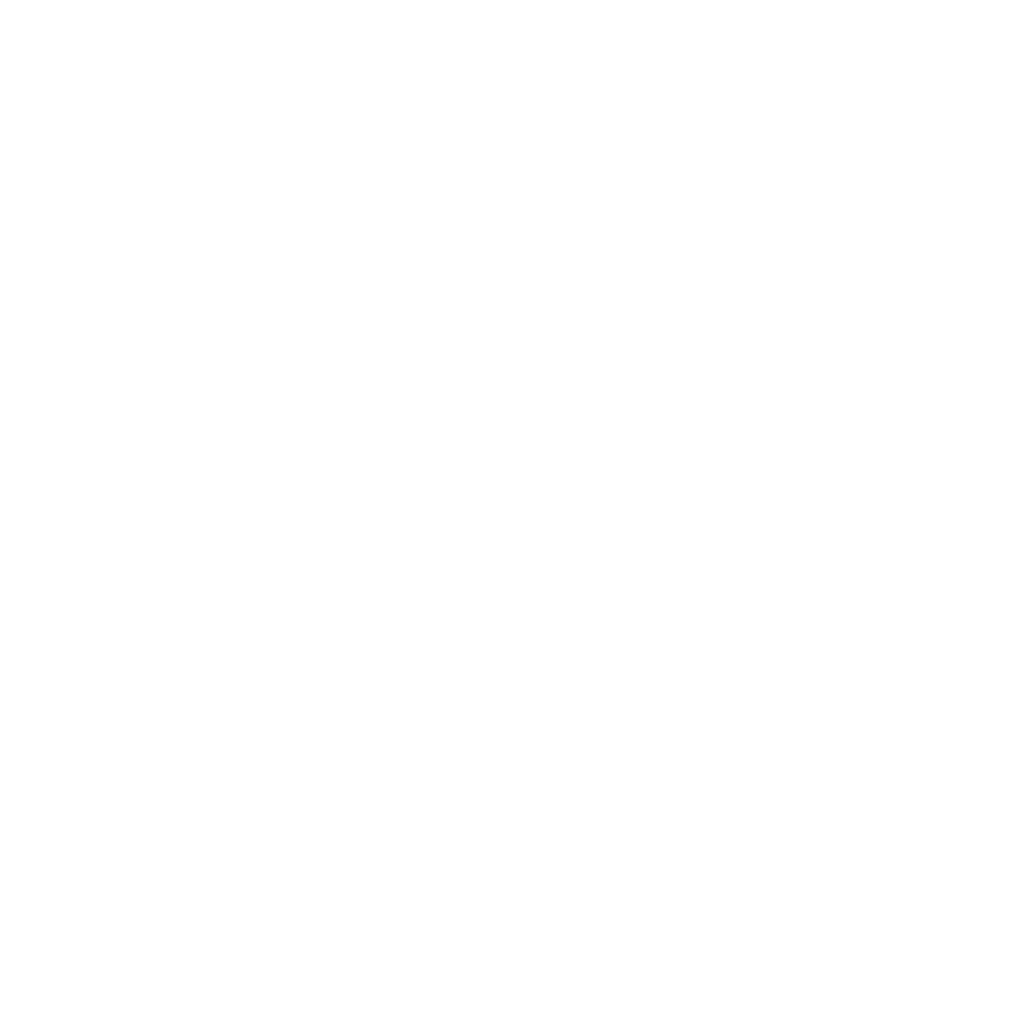 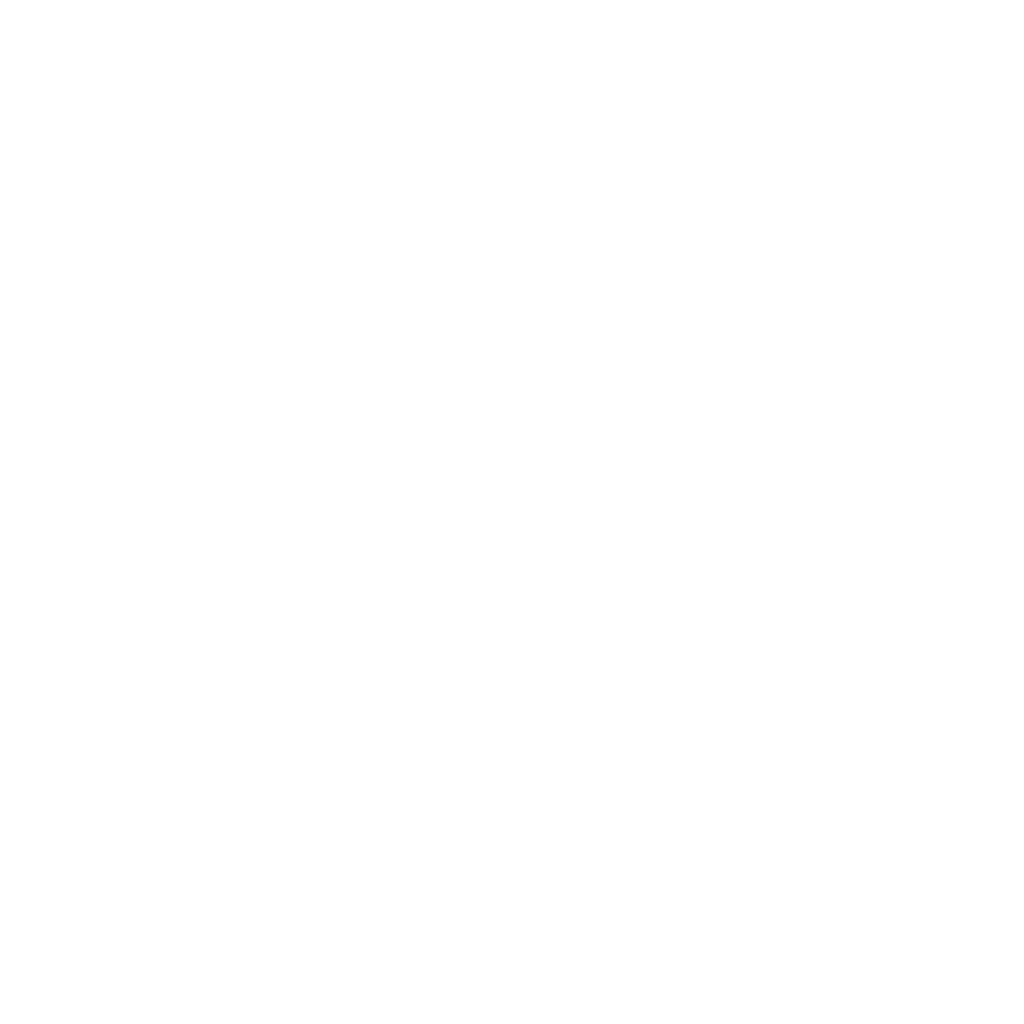 学历层次与院校
工作岗位解读
本人拥有[具体学历]
毕业于[院校名称]
所学专业为[专业名称]
工作期间，于[具体年份]参加[进修项目名称]
现拥有[具体职称名称]
过往任职担任过的重要职位
目前任职于[单位名称]
所在单位主要从事[单位名称]
担任[具体职位]
具体负责[业务方向]
二、领域经验与工作业绩
主导项目成果展示
产业服务项目经验
“20+8”专业领域深耕
主要关注“20+8”专业领域中的：
[具体领域1]
[具体领域2]
主导或参与多个项目并取得显著成果。
1、项目名称1]中，取得XX成果或效益
2、[项目名称2]中，取得XX成果或效益
3、[项目名称3]中，取得XX成果或效益
参与多个产业服务项目，如：
[项目名称1]，负责[具体工作内容]
[项目名称2]，负责[具体工作内容]
[项目名称3]，负责[具体工作内容]
三、资源维护与可持续性
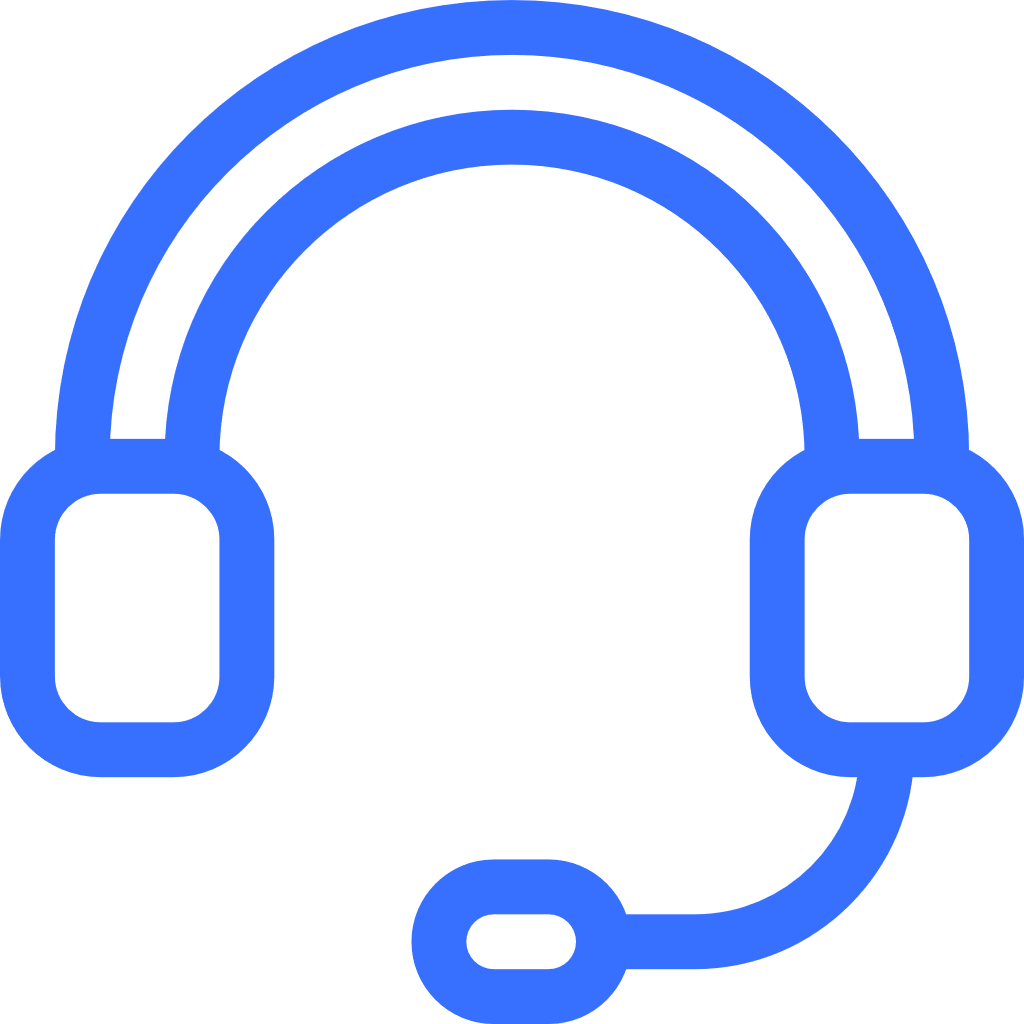 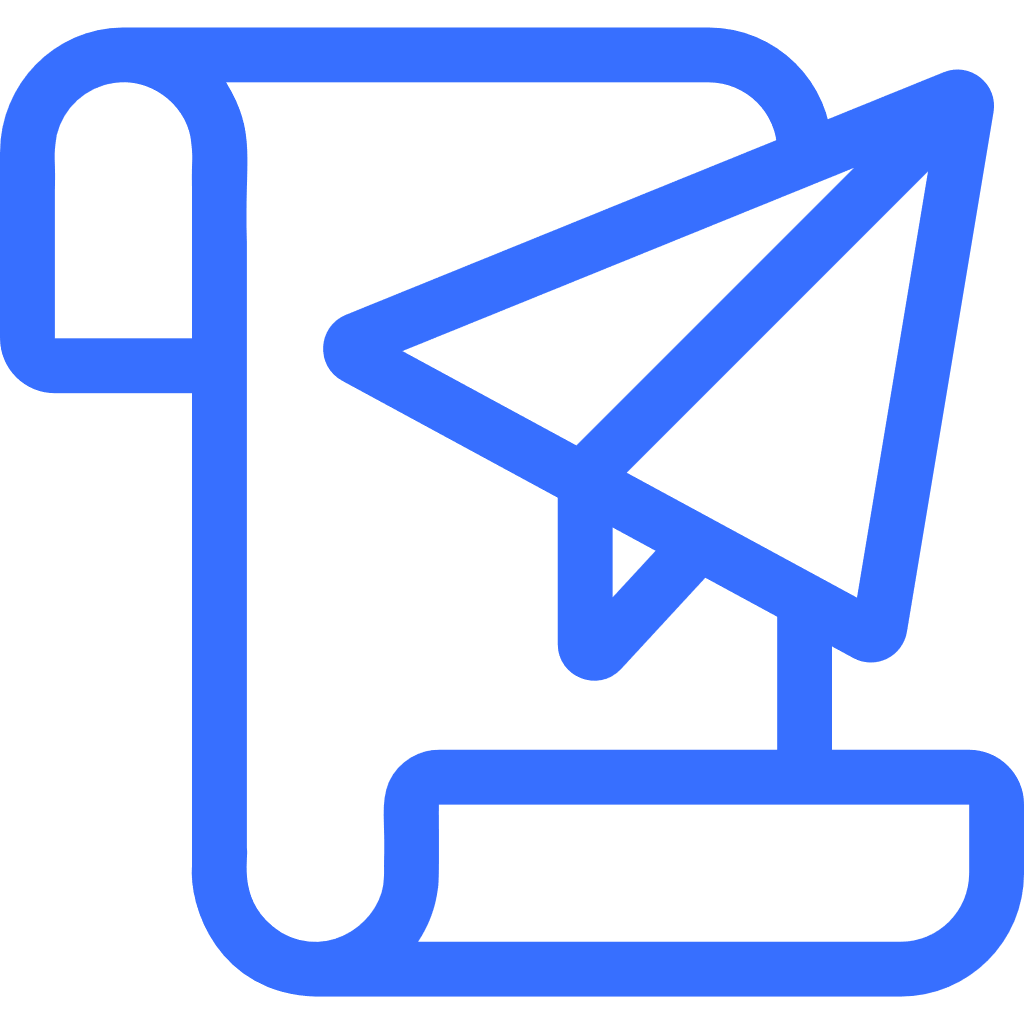 1
2
四、联盟赋能思路
赋能联盟项目意愿
自身条件优势总结
优势1:优势2：
优势3：
1、目前开展的项目特点及需求
2、在未来 1 - 2 年内，计划深入拓展XX业务领域，主导至少[X]个创新项目，实现XX目标。
谢 谢
汇报人：